DISC 2024
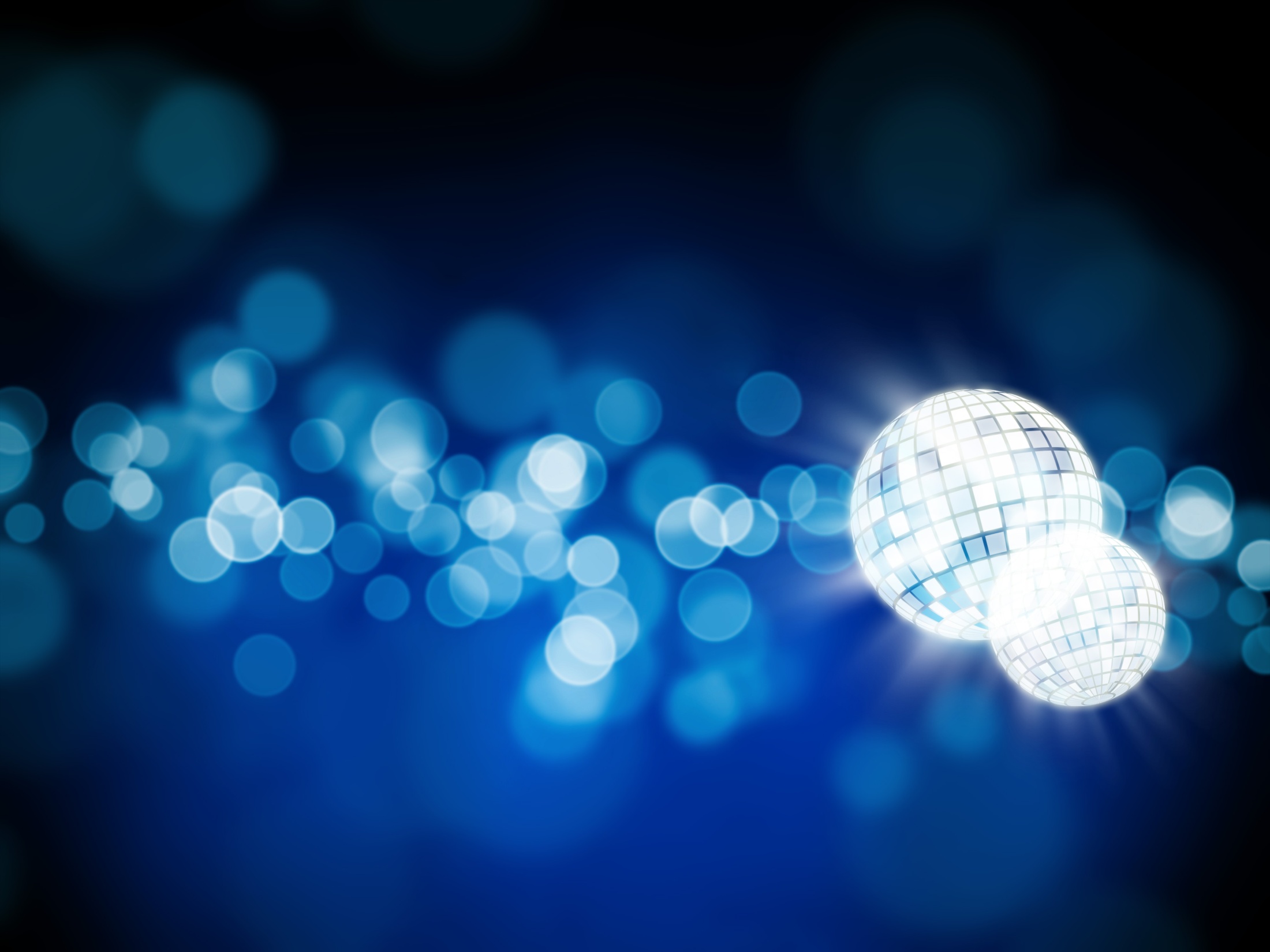 Unifying Partial Synchrony
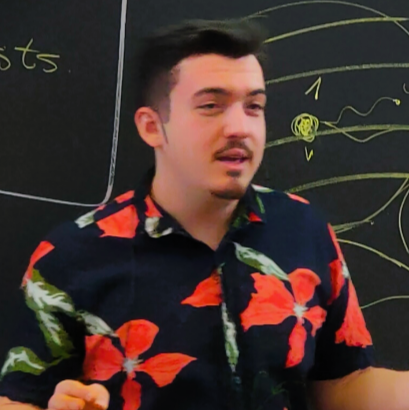 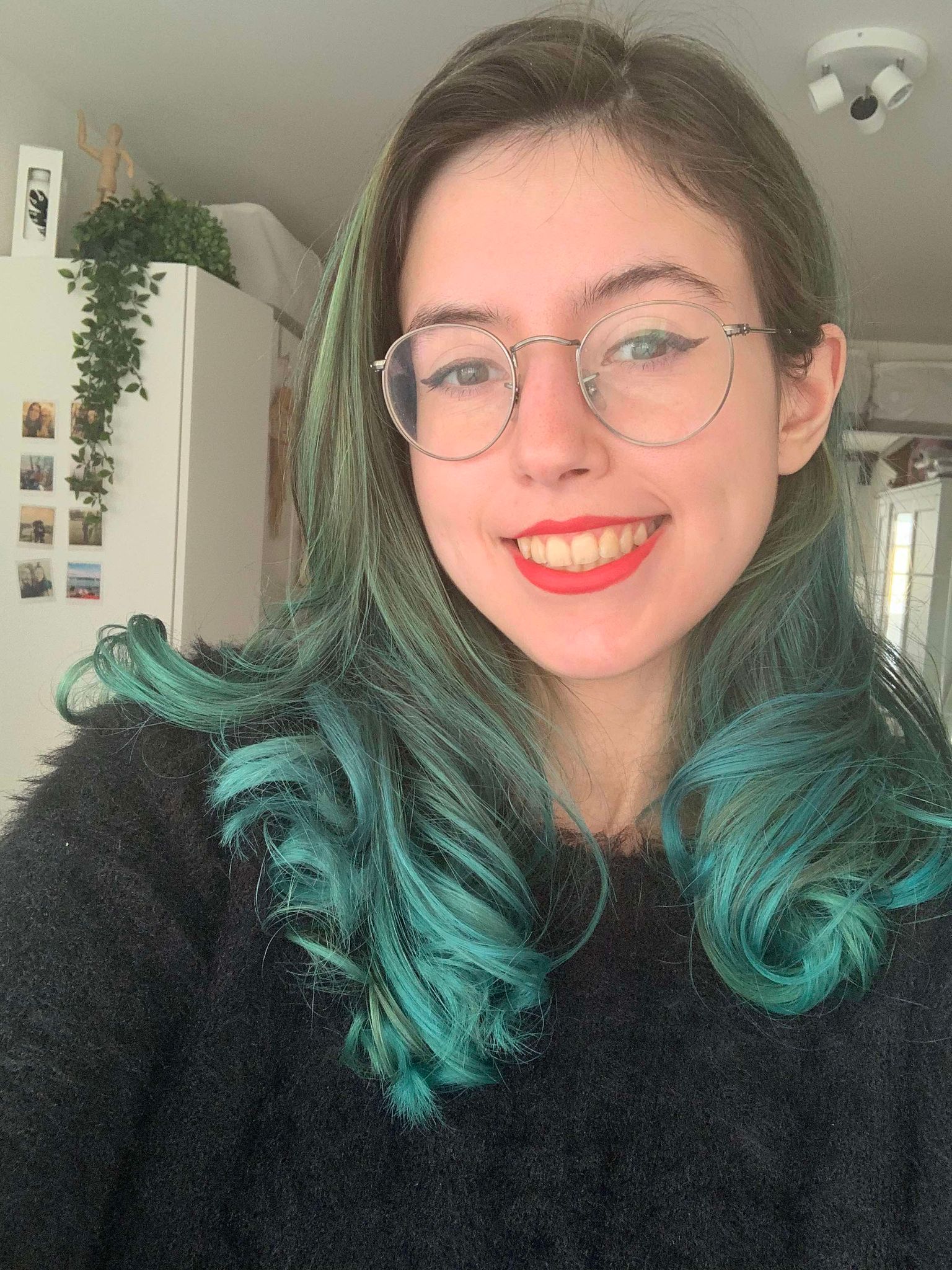 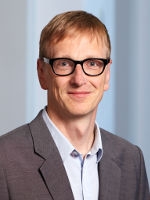 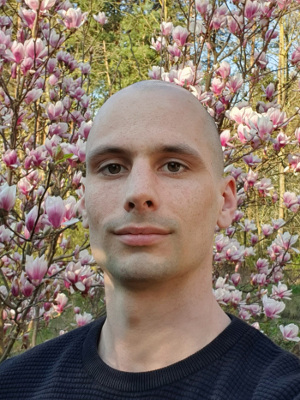 Andrei Constantinescu
Diana Ghinea
JAKUB SLIWINSKI
Roger Wattenhofer
ETH Zürich – Distributed Computing
[Speaker Notes: Hello distributed humans, I’m Kobi and you’re watching Kobi’s clocks.]
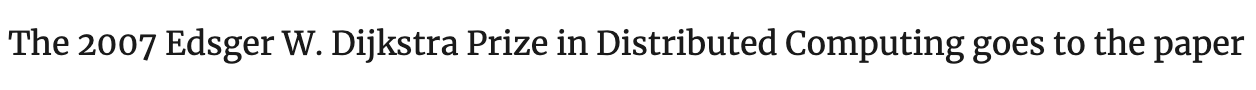 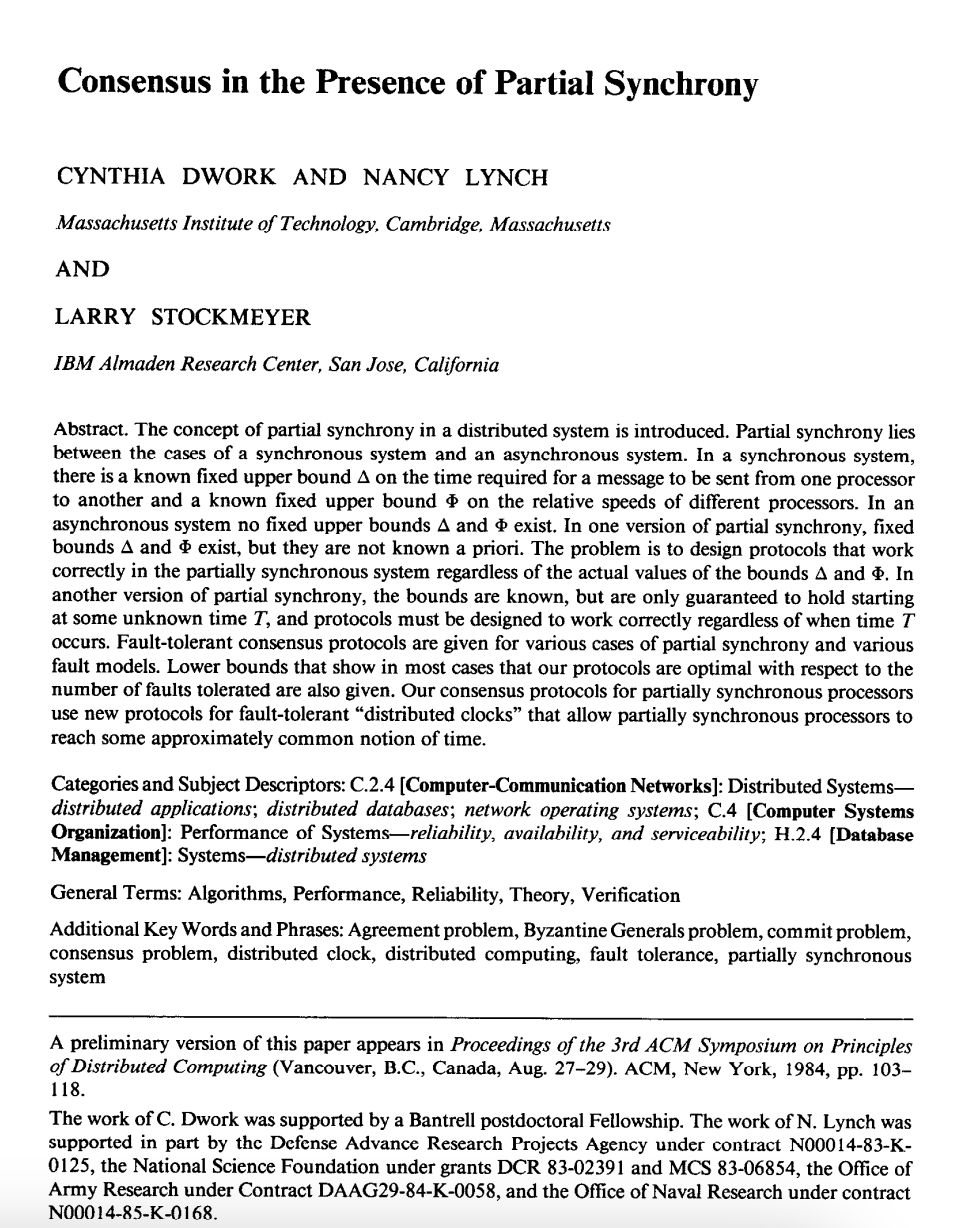 [Speaker Notes: Partial Synchrony is everywhere. It is all around us. Even now, in this very room.]
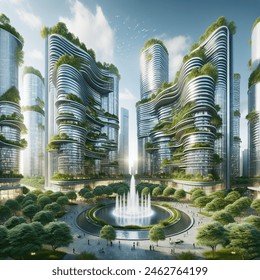 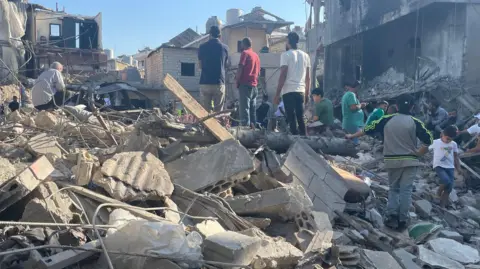 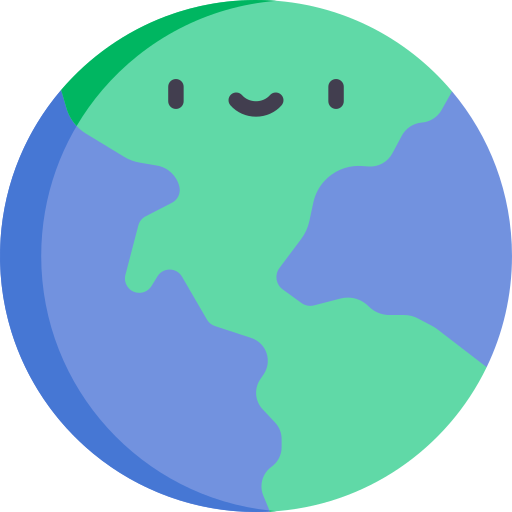 partial
synchrony
asynchrony
synchrony
[Speaker Notes: How is it so omnipresent? One can say that partial synchrony is where we actually live - somewhere between the utopia of synchrony and the warzone of asynchrony.]
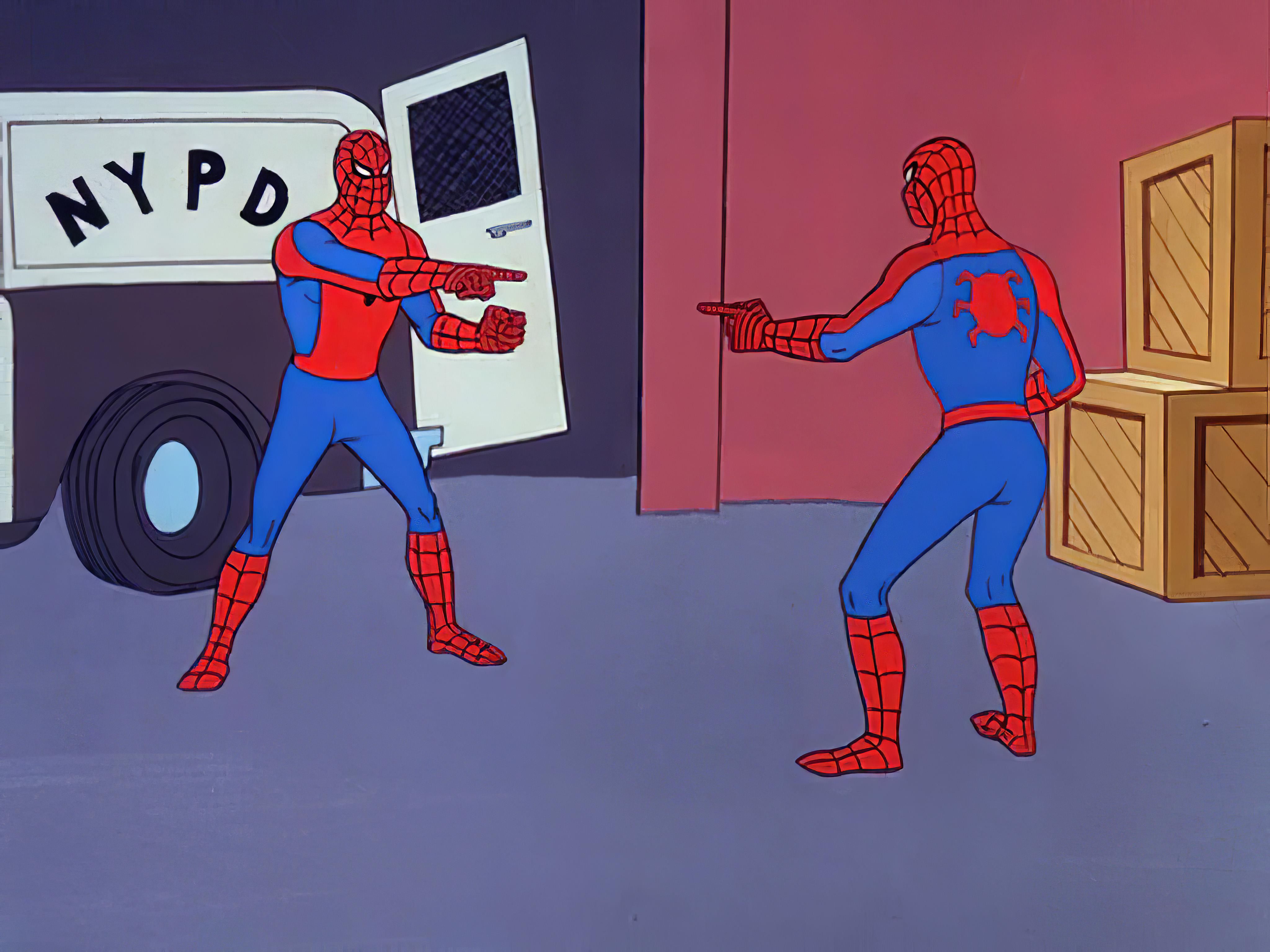 Global Stabilization Time
Unknown
Latency (𝚫)
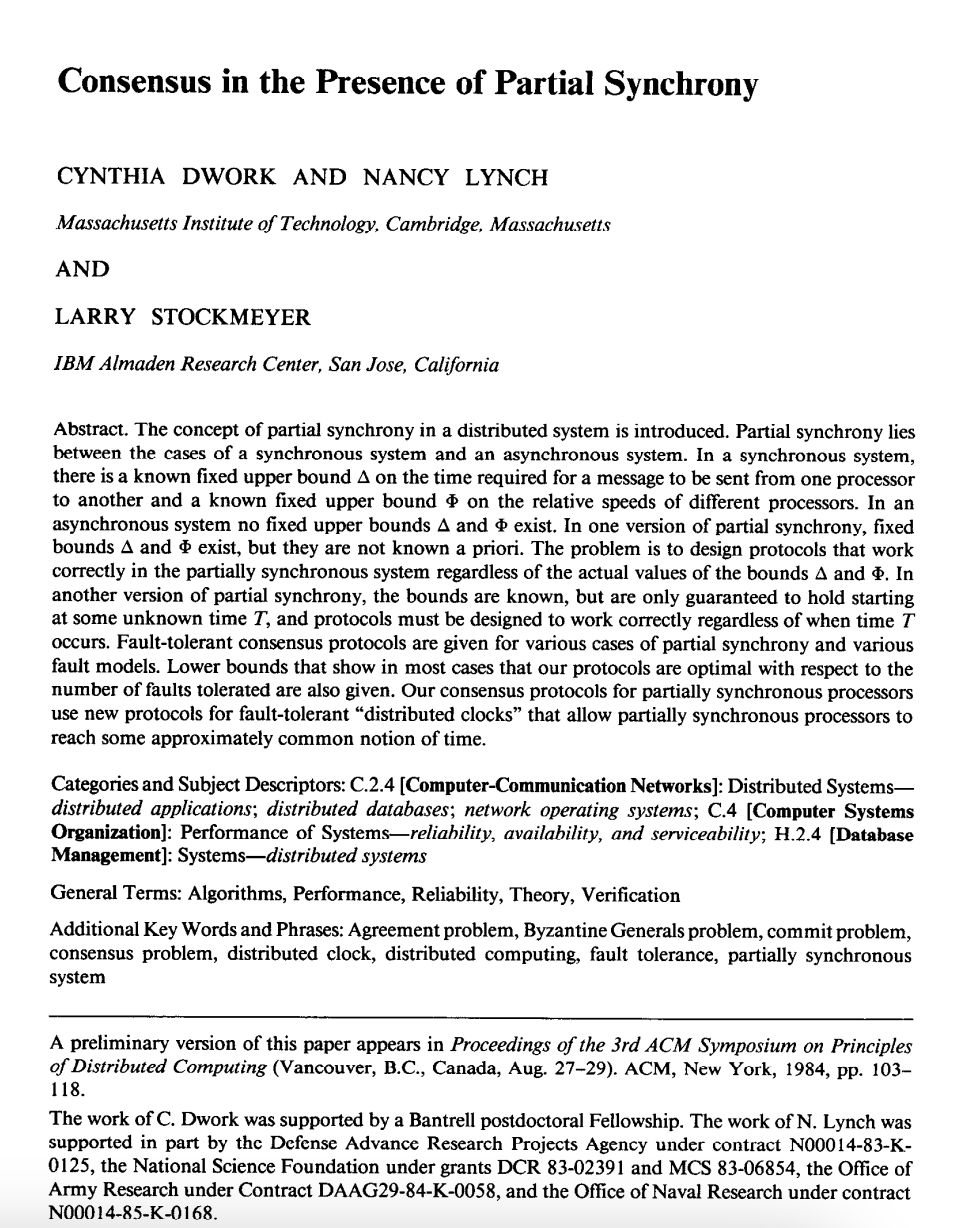 [Speaker Notes: But what do you even mean by partial synchrony Kobi? There have been two models of partial synchrony, separated at birth in the original paper.]
Global Stabilization Time
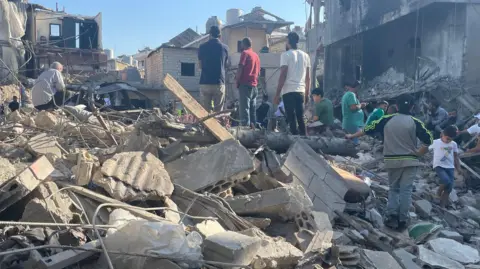 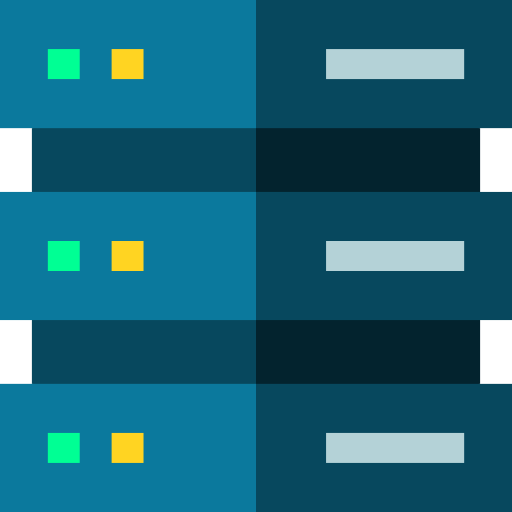 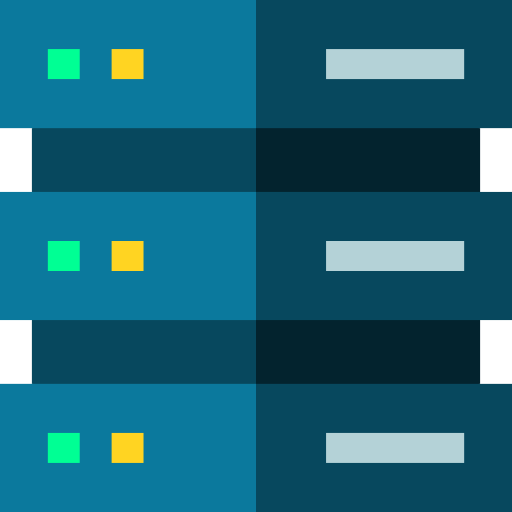 𝚫
GST
[Speaker Notes: What are they? The model of Global Stabilization Time assumes we need to be able to survive the warzone of asynchrony, and at some point we can enjoy synchrony.]
Unknown 𝚫
Global Stabilization Time
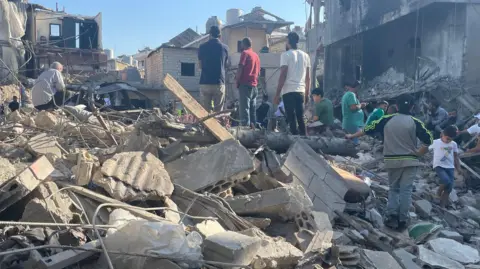 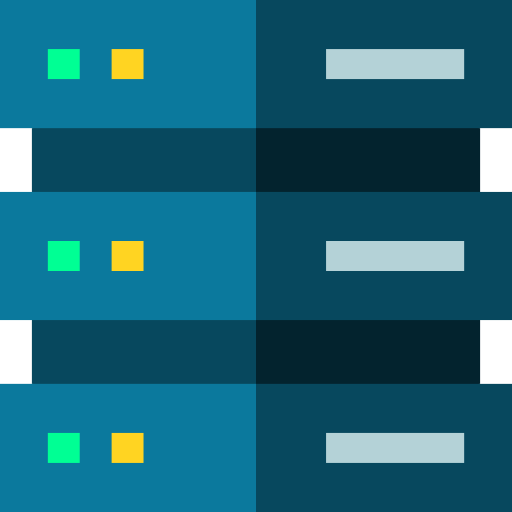 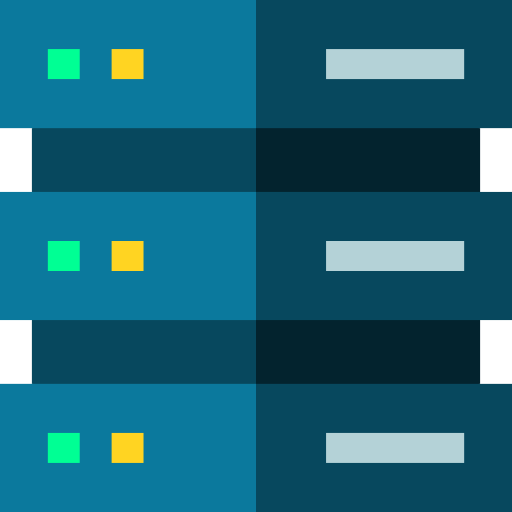 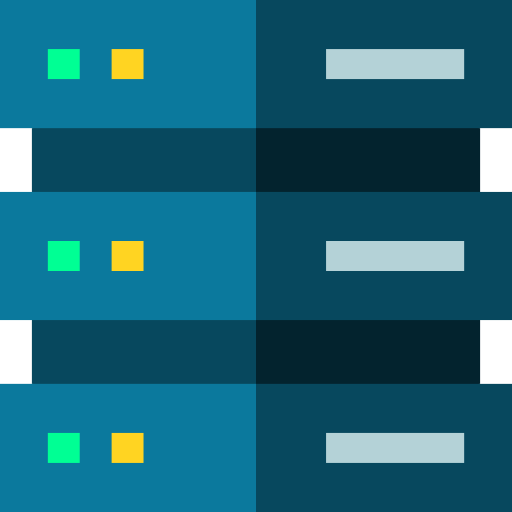 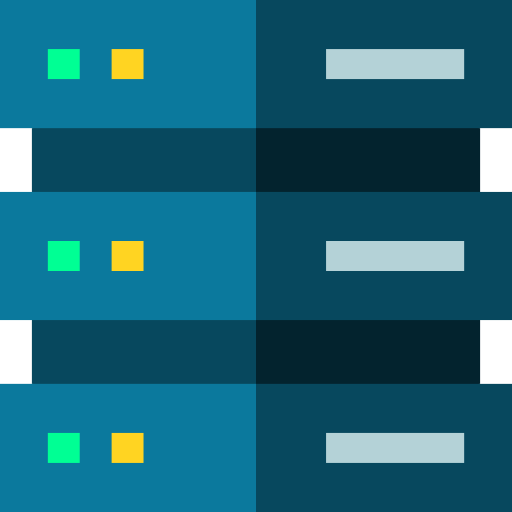 𝚫
𝚫 ?
GST
[Speaker Notes: On the other hand, the Unknown Delta model says there is an ever-present bound on the message delay, but we don’t know it (it can be anything).]
Unknown 𝚫?
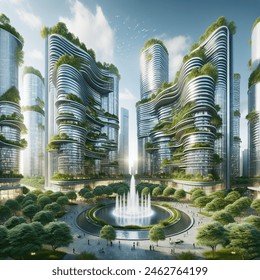 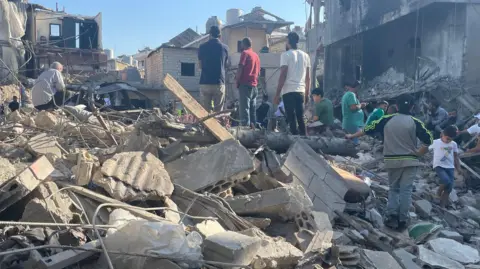 GST?
asynchrony
synchrony
[Speaker Notes: So it’s two models. Is one stronger than the other in its assumptions? Is the Unknown Delta harder to make a protocol for than GST?]
Unknown 𝚫?
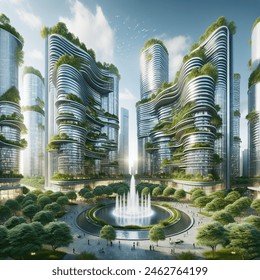 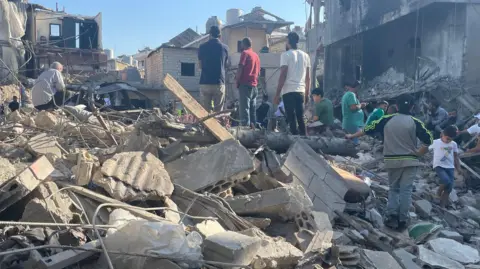 GST?
asynchrony
synchrony
[Speaker Notes: Or is GST harder?]
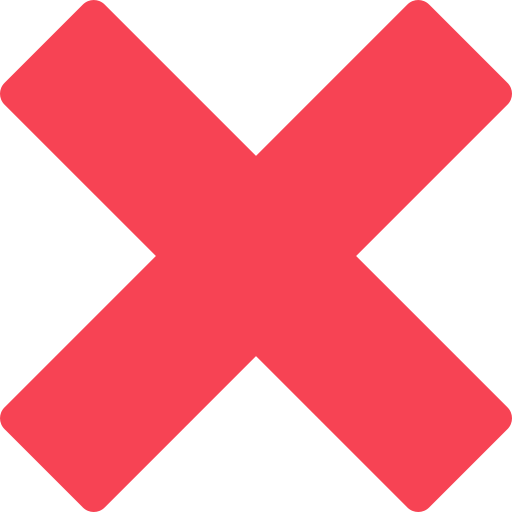 Unknown 𝚫?
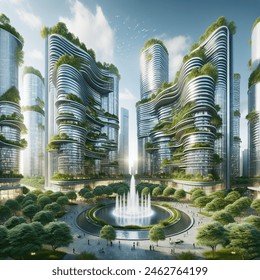 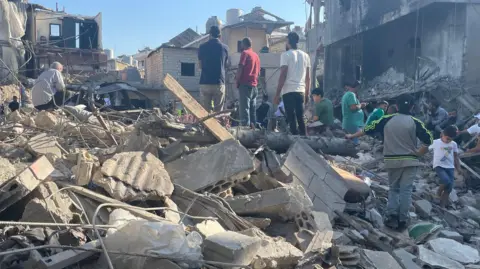 GST?
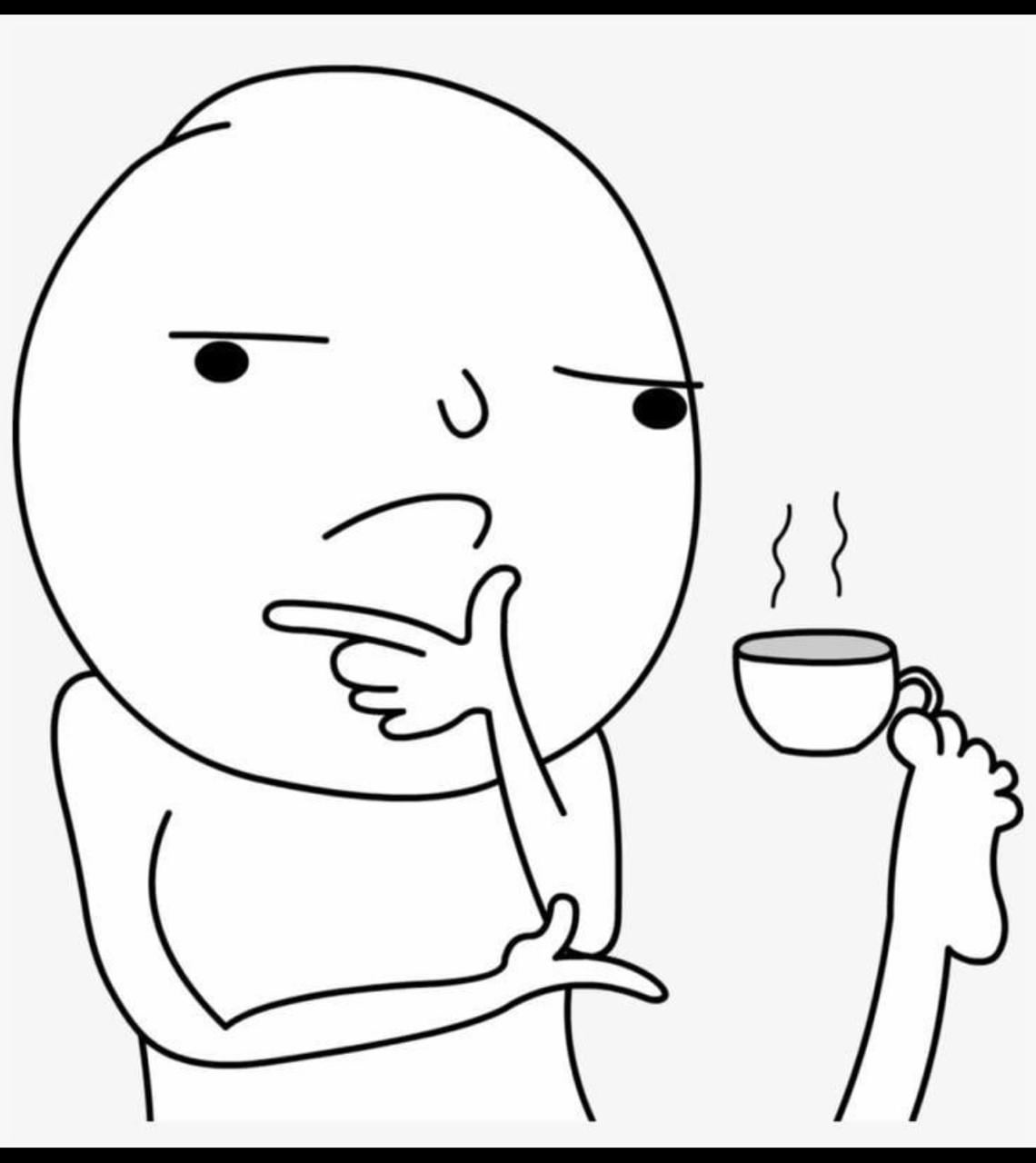 asynchrony
synchrony
[Speaker Notes: We can quickly note the latter cannot be.]
Unknown 𝚫
Global Stabilization Time
𝚫
𝚫 = ?
GST
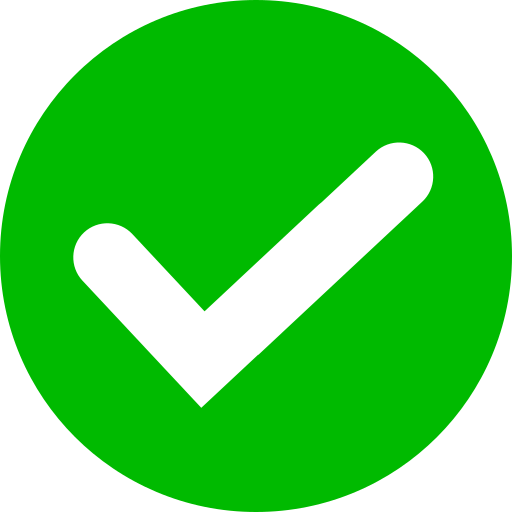 [Speaker Notes: Take some algorithm working in the Unknown Delta model. Suppose we’re actually in the GST model though and the devil specifies some GST.]
Unknown 𝚫
Global Stabilization Time
𝚫
𝚫 = GST
GST
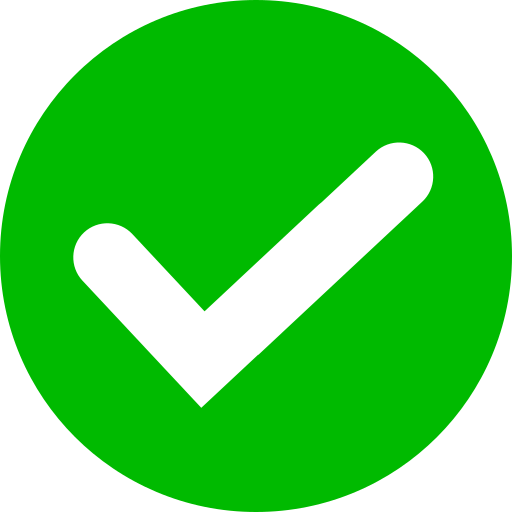 [Speaker Notes: However, if the unknown Delta is equal to this GST from the other model]
Unknown 𝚫
Global Stabilization Time
𝚫
𝚫 = GST
GST
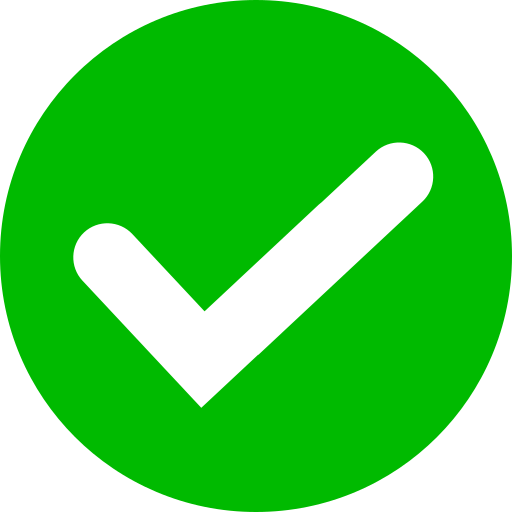 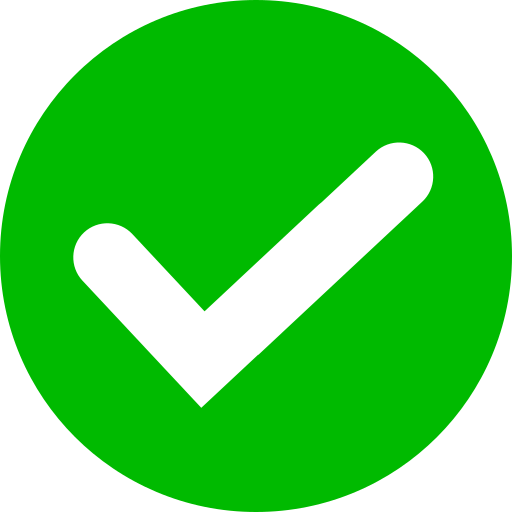 [Speaker Notes: We note our protocol has to be good as well for the GST model. That’s a bit cheesy, but means if we can do something time-agnostic in here, we can do it in here as well.]
Unknown 𝚫?
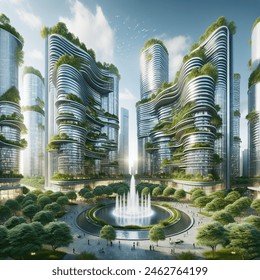 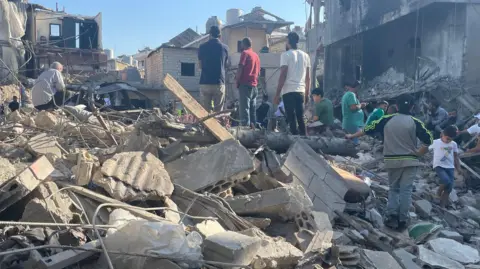 GST?
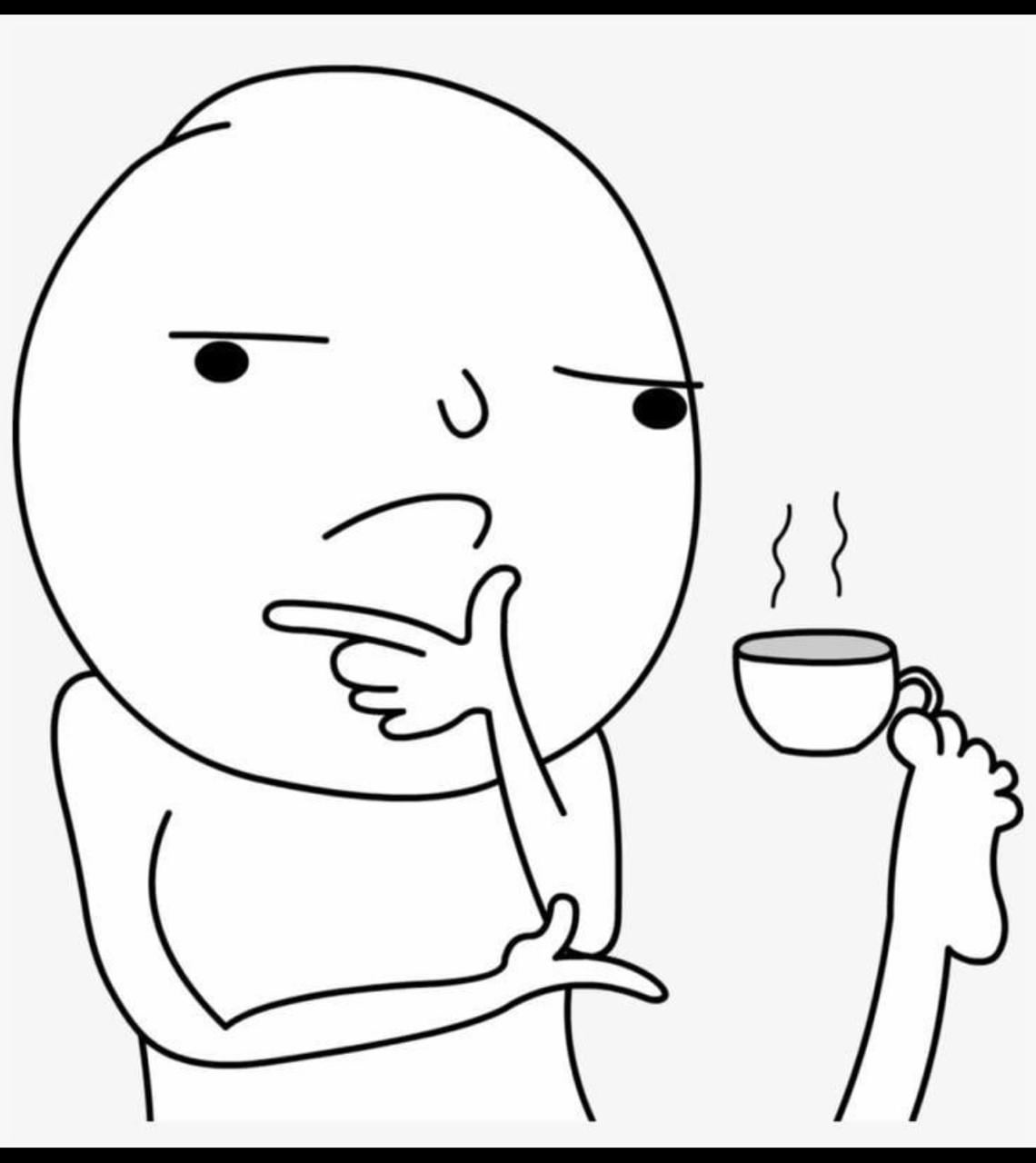 asynchrony
synchrony
[Speaker Notes: Is it the other way around then? Is Unknown Delta harder than GST?]
Unknown 𝚫
Global Stabilization Time
𝚫
𝚫 ?
GST
[Speaker Notes: Let’s see if we can make a protocol for Unknown Delta given a protocol for GST.]
Unknown 𝚫
Global Stabilization Time
𝚫
𝚫 ?
GST
[Speaker Notes: One popular technique is to increase some timeout thing in our protocol if things are not working out.]
Unknown 𝚫
Global Stabilization Time
𝚫
𝚫 ?
GST
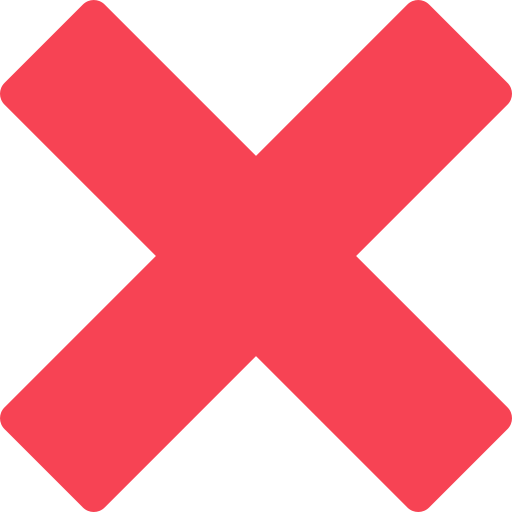 [Speaker Notes: Your uncle used this technique many times and it worked, but in general we cannot assume that in every protocol there is some sanitized point in time where we can increase the Delta parameter and things don’t explode.]
Unknown 𝚫
Global Stabilization Time
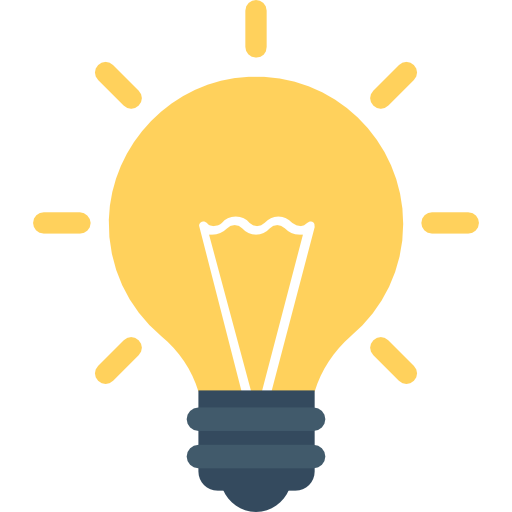 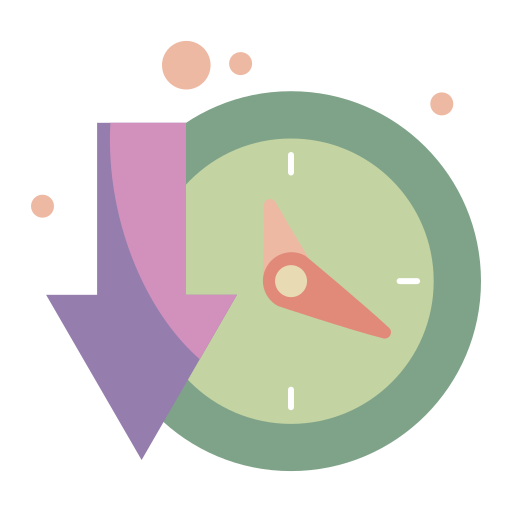 𝚫
𝚫 ?
GST
[Speaker Notes: This is where we come in.]
Unknown 𝚫
Global Stabilization Time
𝚫
𝚫 ?
GST
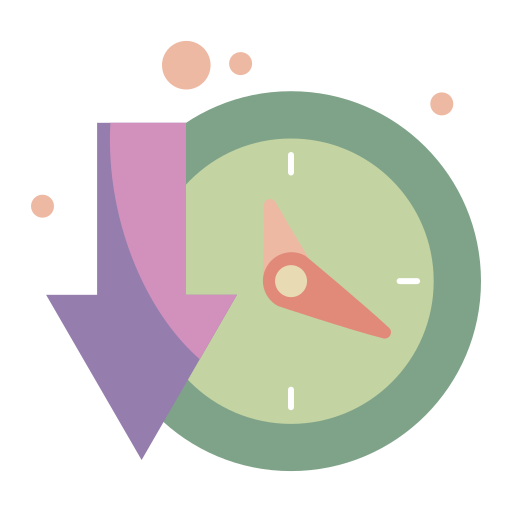 [Speaker Notes: What we can do in a way that is agnostic to any protocol, is to transform the clock inputs before they are used by the algorithm. We’ll just continuously slow down the clock.]
Unknown 𝚫
Global Stabilization Time
𝚫
𝚫 ?
GST
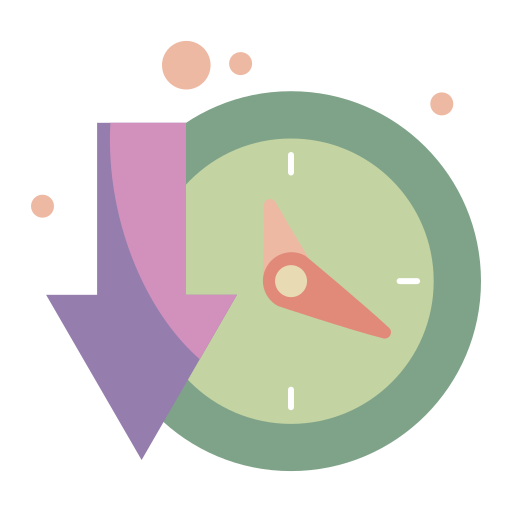 [Speaker Notes: The algorithm will think it uses the Delta parameter from the beginning forever,]
Unknown 𝚫
Global Stabilization Time
𝚫
𝚫 ?
GST
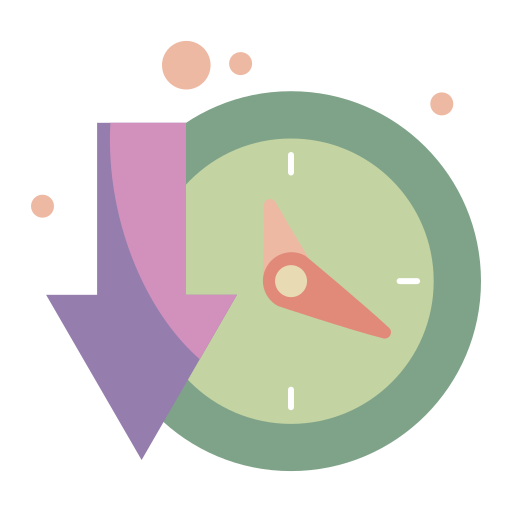 [Speaker Notes: but actually the effective needed Delta will get bigger and bigger.]
Unknown 𝚫
Global Stabilization Time
𝚫
𝚫 ?
GST
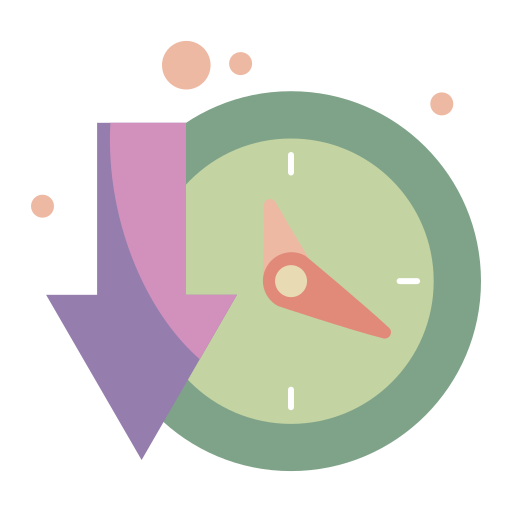 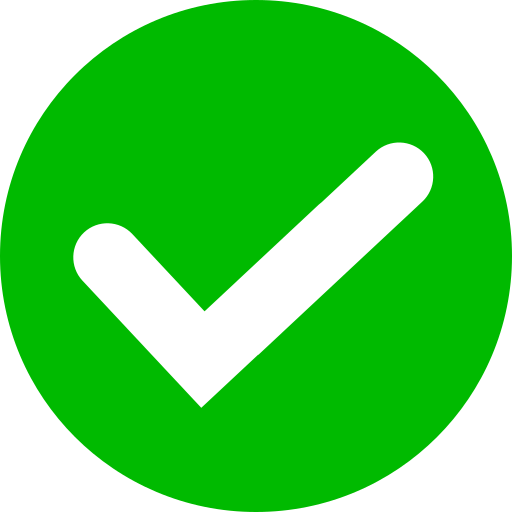 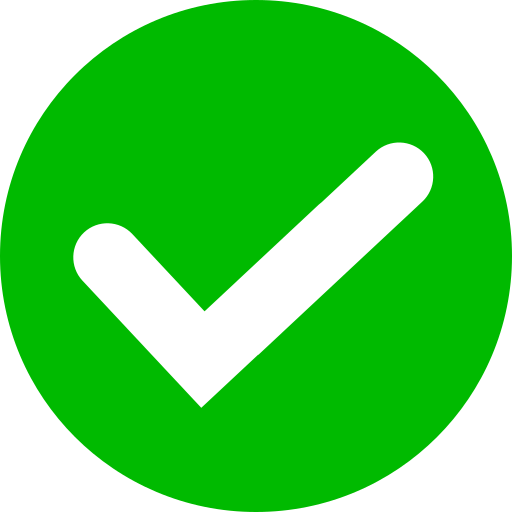 [Speaker Notes: Eventually the effective Delta has to overtake the Unknown Delta that the devil specified in the other model.]
Unknown 𝚫
Global Stabilization Time
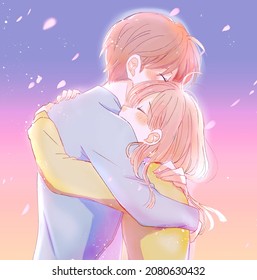 𝚫
𝚫 ?
GST
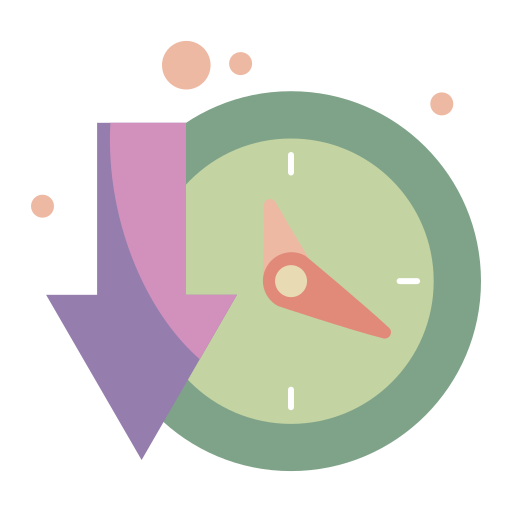 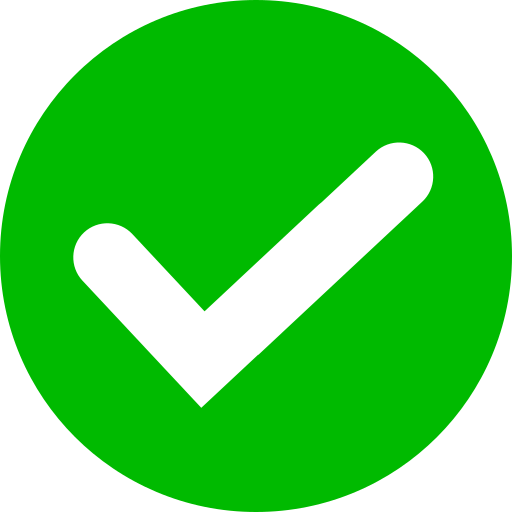 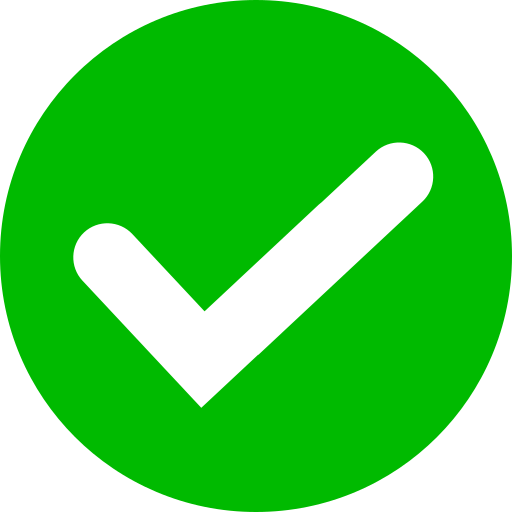 [Speaker Notes: As a result I’m happy to say that the long separated models are unified.]
Thanksies!
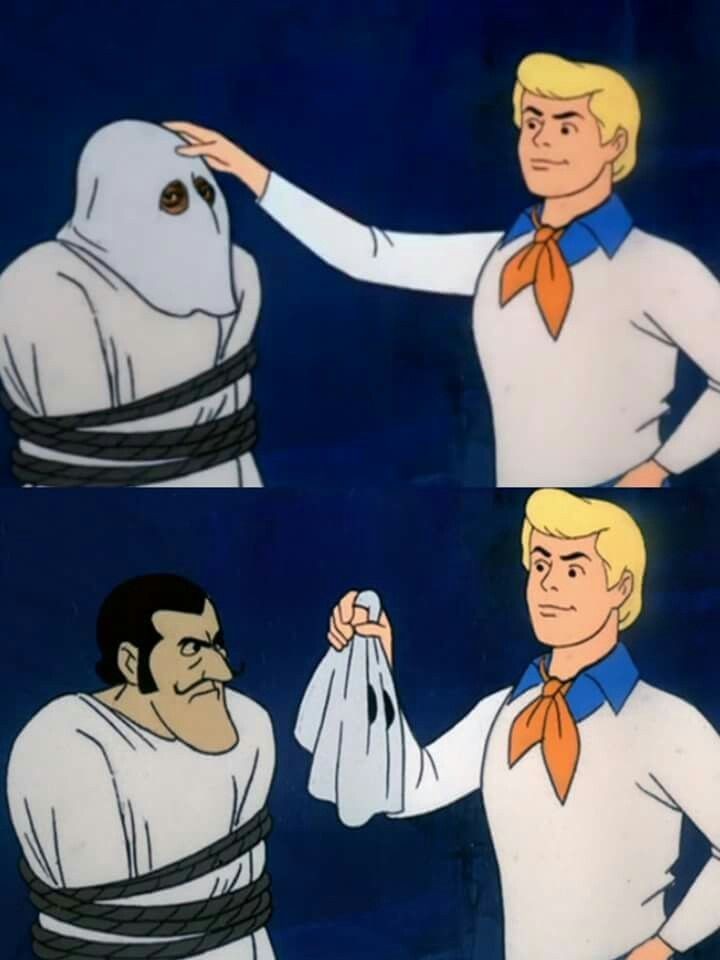 Unknown𝚫
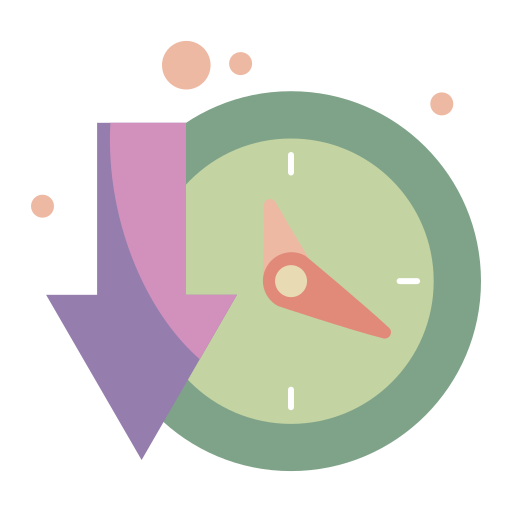 GST
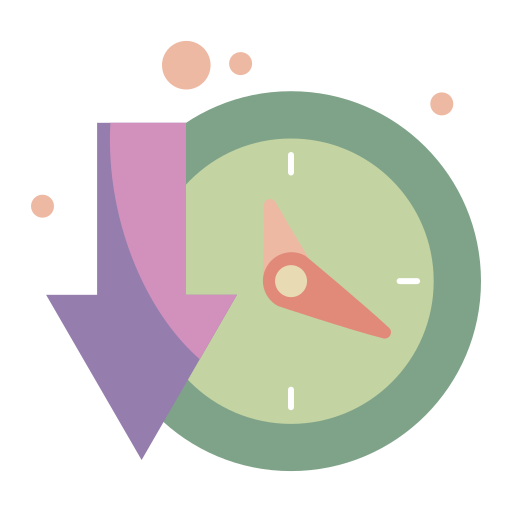 [Speaker Notes: Thanks!]